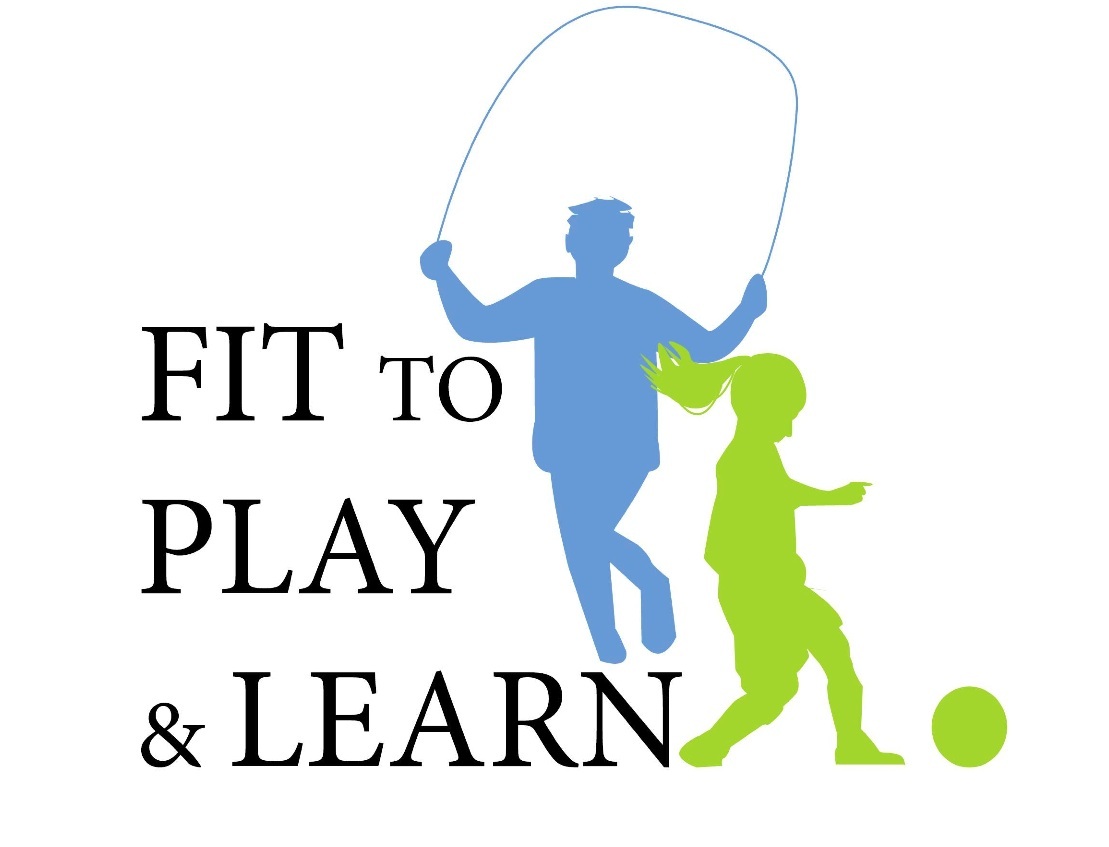 Fit to Play & Learn: You Are What You Eat!
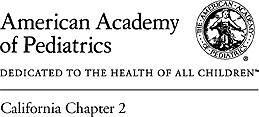 AN OBESITY PREVENTION PROGRAM SPONSORED 
AND DEVELOPED BY CHAPTER 2 OF THE AAP
What is your favorite food?
[Speaker Notes: Initiate discussion with students about their favorite kinds of food. 

Get a sense of what they usually eat on a daily basis.

Questions to ask:
What are your favorite foods?
Are these foods good for you?
What kind of foods are bad for you, if you have too many of them?]
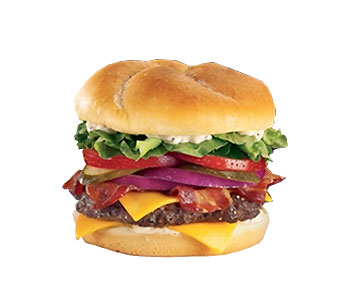 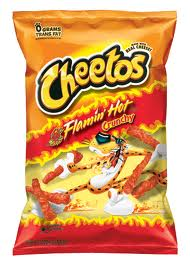 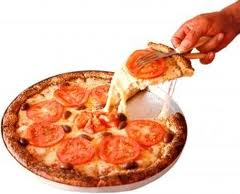 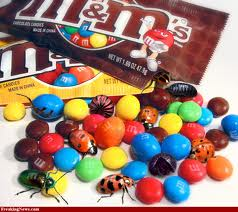 Junk Food
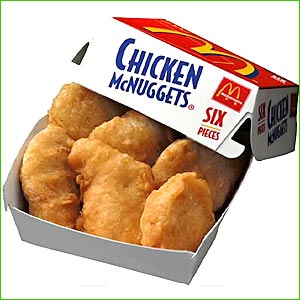 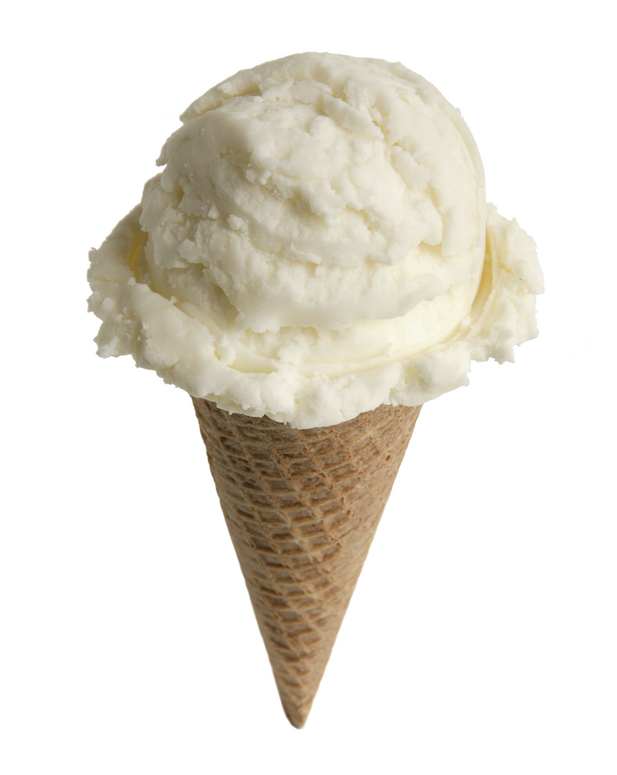 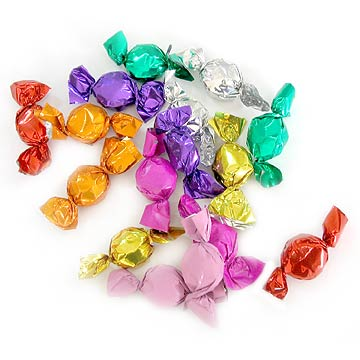 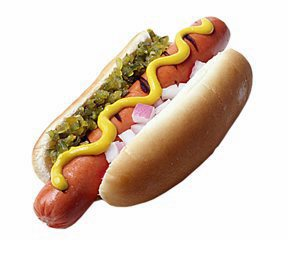 [Speaker Notes: Go through the pictures and ask students for more examples of “junk food”. 

Describe what makes the food “junk”
Too much sugar
Too much fat
Fried

Explain that these foods are only “sometimes” foods]
Sluggish, tired, can’t think straight…
How do you feel when you eat junk food?
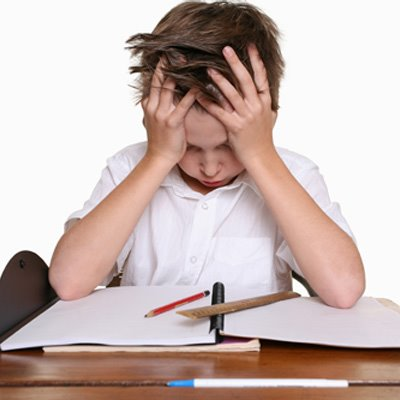 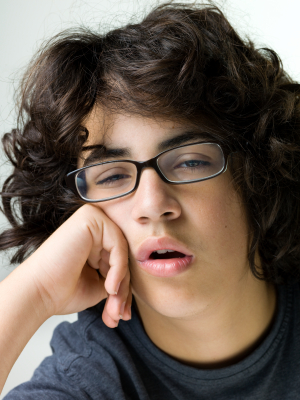 [Speaker Notes: Talk with students about how they feel when they eat junk food or too much food (use Thanksgiving as an example). 

Click through to pictures of tired and struggling students. 

Ask students to describe what happens when they eat sugary or fried foods – how do they feel after a BIG Turkey dinner at Thanks giving.]
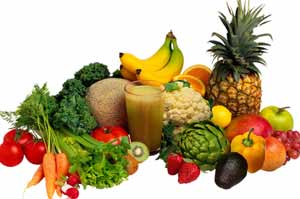 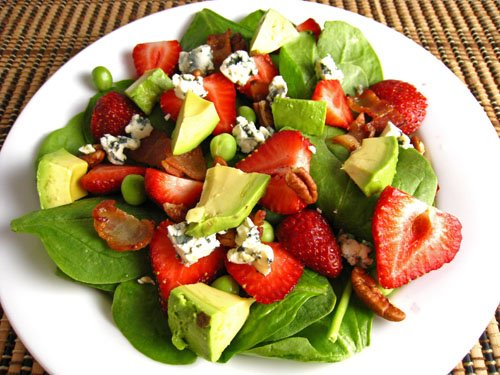 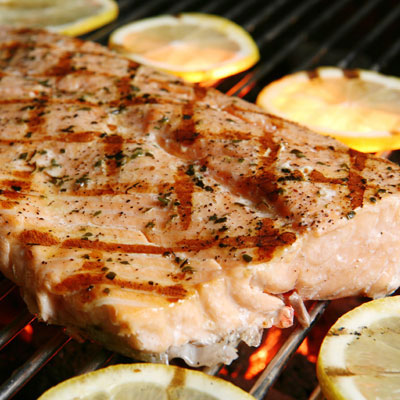 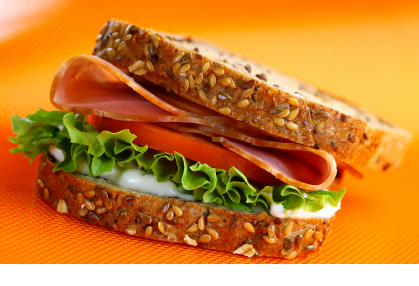 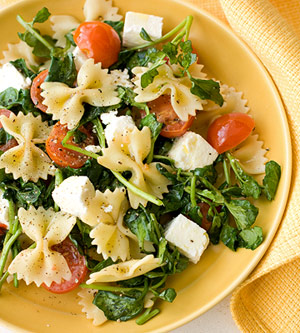 Healthy Foods are Fresh Foods
[Speaker Notes: Now ask students for examples of healthy foods. 

Talk through what makes them healthy –
Whole grain
Low Fat/Fat Free
High Fiber
Fresh Fruits and Vegetables (not fried or in syrups)]
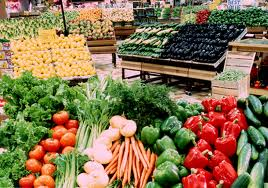 Make Half Your Plate Fruits and Vegetables. 


					2. Make at least Half your Grains Whole Grains. 
   			 Look for 100% whole grain or 
    			 100% whole wheat on labels. 

3. Choose a Lean Protein.
 	Try to have seafood twice a week.
										
4. Choose Low-fat or Fat-free Dairy
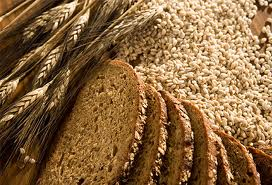 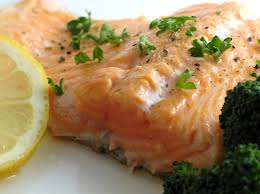 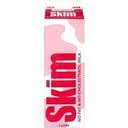 [Speaker Notes: Pass out the Build a Healthy Meal Handout. 

Pre-Pre Activity:
Print out a Build a Healthy Meal Handout for each student.]
Healthy Foods are Fresh Foods
Whole grain
Low Fat/Fat Free
High Fiber
Fresh Fruits and Vegetables (not fried or in syrups)
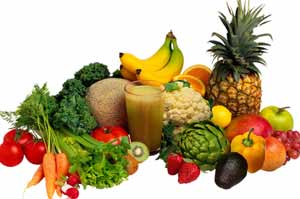 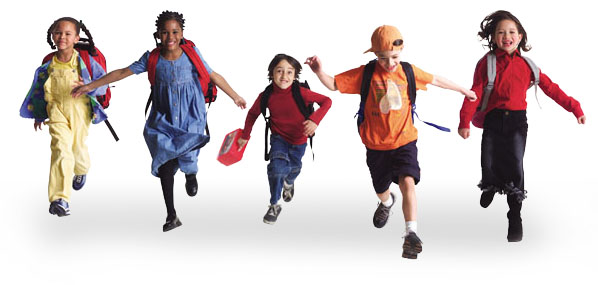 Alertness
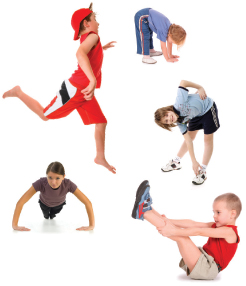 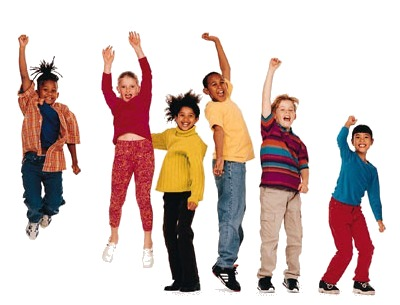 Energy
Strength
[Speaker Notes: Talk with students about how they feel after a good healthy meal. 
What will a healthy snack do for them? 
More energy
Make them stronger

Why is it important to eat a healthy diet?
-Impacts how well you perform in school, your grades, how able to are to pay attention in class/staying alert
-Helps you stay more active v. lazy/sluggish; gives you more energy in general
-Health reasons: eating unhealthy leads to all kinds of diseases and illnesses
	-if you eat healthy, you’re less likely to get sick with something as small as a cold or as big as cancer/diabetes/etc]
How can you develop healthy eating habits?
Think before you eat 
 Watch HOW MUCH you eat
 Keep it in the kitchen
[Speaker Notes: Talk through each of these elements and how students can practice healthier habits by:

-- think about what they are eating so they can make good choices
-- keep track of “how much” they are eating by watching the portions
-- try to only eat in the kitchen, instead of in front of the TV or while studying]
Keep Your Life in Balance
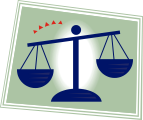 Calories
IN
Exercise
OUT
[Speaker Notes: Everything you eat has an effect on your body. Foods that are healthy for you (fruits, veggies, eggs) have more of the good calories full of fiber, protein and vitamins. Your body turns these good calories into energy so you can play and run. They also make you stronger and healthier.
When you eat junk food, those calories are bad for you. Junk food is usually made up of too much sugar and fat.  Instead of turning the calories into energy, your body takes calories from junk food and absorbs them into fat. These bad calories lessen your strength and health!

You can work on becoming healthier by counting the amount of calories and vitamins, fiber, good carbohydrates and protein you eat every day.]
How many calories should you eat per day?
[Speaker Notes: American Heart Association Chart

Key Point: Adults need to eat more calories than children.

Note to speaker: Ideal caloric intake varies by the individual needs and activity.  Those who are more active need more calories.]
How to read the labels!
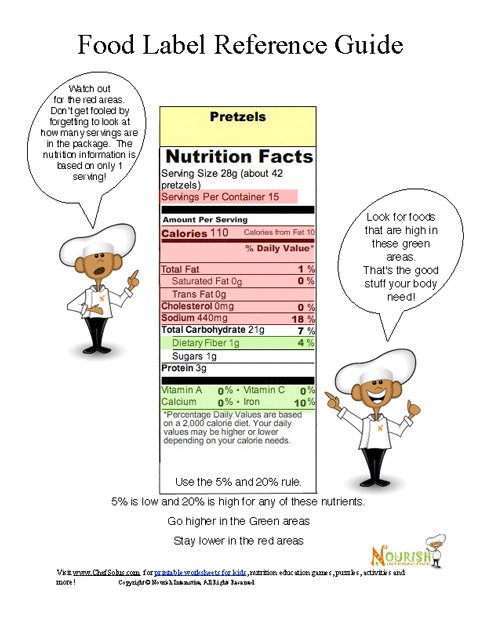 [Speaker Notes: Use this time to have the students partner up and look at the food label handouts. 
Activity Prep: What your need for this activity: 
Request students to bring in labels from boxes/packages they eat at home. (Speaker should have additional labels on hand in case students forget)
Print one of each handout for each student.
	a)  http://www.nourishinteractive.com/free_printables/food-labels/understanding-food-labeling-basics-nutrition-picture-kids-3-simple-steps-eating-healthy-reading-	food-labels.pdf
	b)  http://www.nourishinteractive.com/free_printables/food-labels/easy-basic-kids-food-labels-facts-red-light-green-light-childrens-nutrition-printout.pdf

Activity: 
Explain how every food comes with a label that gives you details about what is in your food - Including, fiber, protein, carbs, sugars and fats. 
Have students review the labels they brought in to class and use the handouts to determine how good (or not so good) those foods are.]
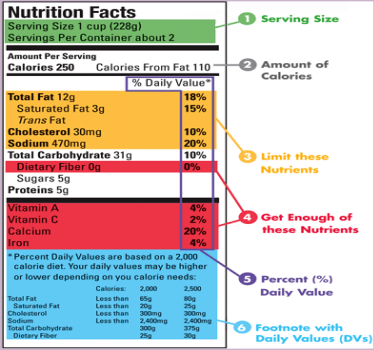 What’s in your food?
Now that you know how to read the labels, 
you can know what you are putting in your body.
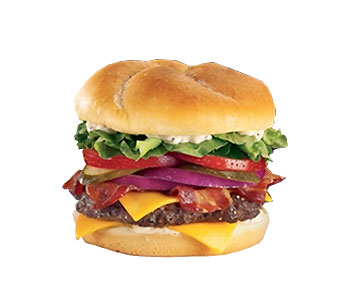 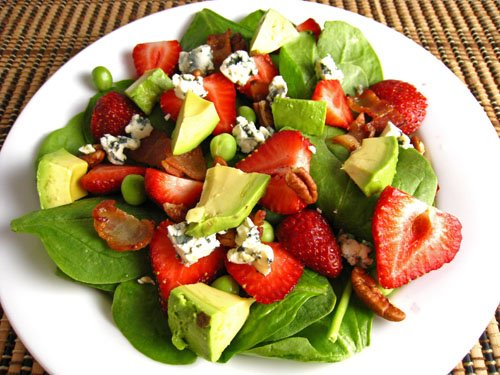 By keeping a food log, you can keep track of the foods 
and the calories that you eat a day.
[Speaker Notes: Pass out food log. Explain to class how to use it. This will be this sessions homework assignment.]
Being Healthy is NOT about Starving Yourself
If you think you need to lose weight, talk to your doctor. 
Your doctor can suggest a healthy weight loss goal. 
Most people should not lose >1 pound a week. 
If you are still growing, you may not need to lose weight at all.  You may need to just not gain weight. 
Your doctor can help figure out what is the best plan for you.
Why shouldn’t I starve myself?  Won’t I just lose weight faster?
To be healthy, you need to eat healthy foods and exercise.

When your body doesn’t get the nutrients it needs, it slows itself down.

Your body’s metabolism is how fast it burns calories. 

Your body will burn fewer calories because it is trying to save them.

If you eat a healthy meal and exercise, your body’s metabolism speeds up.
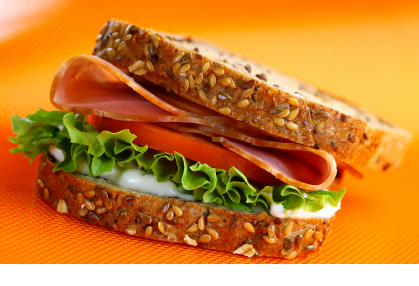 Being Healthy is NOT about not eating.
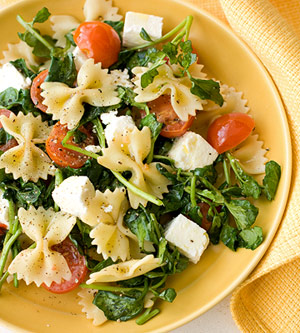 It is about eating the RIGHT foods.
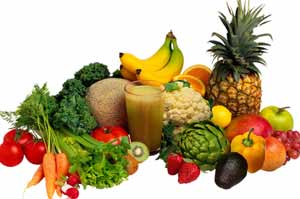 What we learned today!
You are what you eat. 
Eating well gives you energy.
Eating well helps you think and study.
Reading labels lets you know what you are eating.
Starving yourself is NOT the right answer.
What’s next….
Homework:
Food Log

Next Session: Healthy Foods for a Healthy Life
How to build a healthy plate
Snacks that taste good and are good for you
Portion size